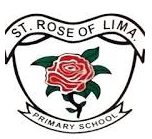 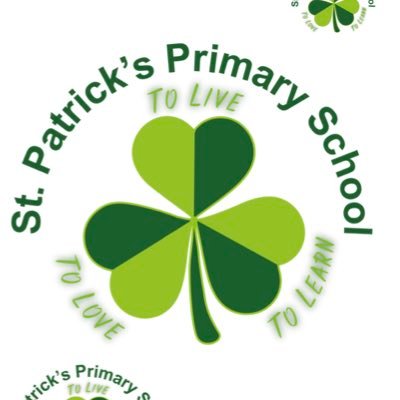 Feb 24
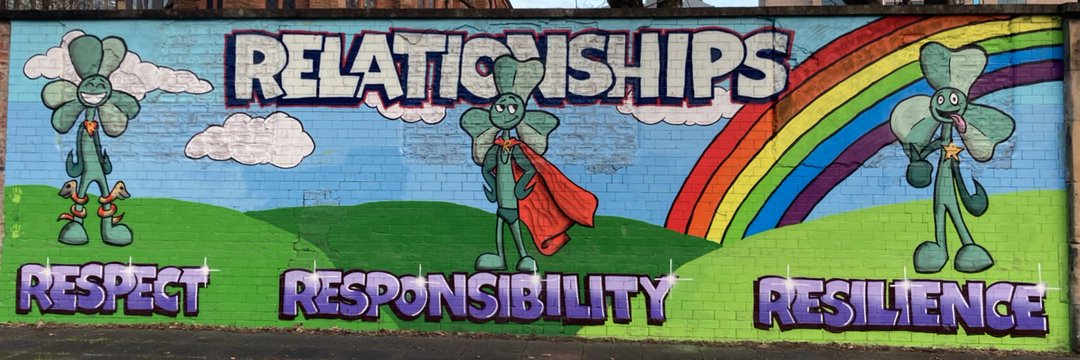 Primary School Transitions
Only one chance to make a first impression!
Rationale – What’s our why?
Scottish Schools (Parental Involvement) Act 2006/2017
Better Relationships, Better Learning, Better Behaviour (2012)
National Improvement Framework 2016 
Delivering Excellence and Equity in Scottish Education: A Delivery Plan for Scotland (2016)
Getting it Right for Every Child
Curriculum for Excellence
Scottish Attainment Challenge – GCC Improvement Challenge
How Good Is Our School 4 
Learning Together – National Action Plan
Realising the Ambition
2
Aims
To establish a network for families in and out with the community.

To build and develop trusting relationships between children, their parents and carers as well as our staff.

For families to become familiar with the whole school environment.

For pupils to find a sense of belonging before they start in August.

To provide important information to parents and carers in a supportive environment.
3
My influences and research based on the work of Dr Joyce Epstein “School-Family-Community Partnership Model”
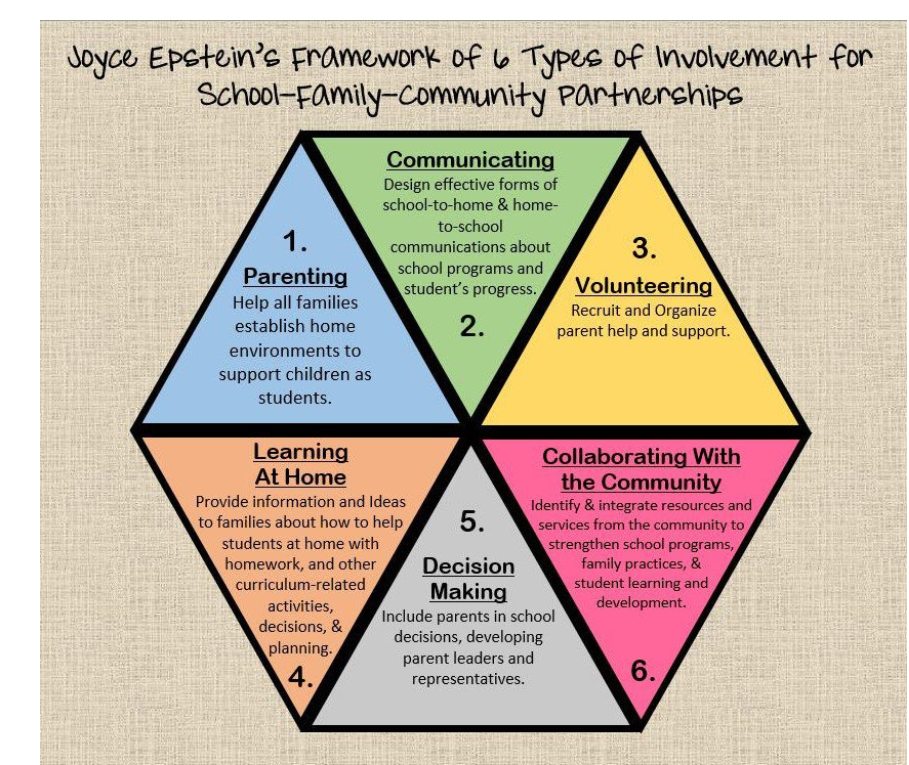 4
Parental Involvement
While there are no universally recognised definitions of ‘parental involvement’ in Scottish education, the term most often focuses on parents getting involved in the life and work of the establishment.
5
chrome-extension://efaidnbmnnnibpcajpcglclefindmkaj/https://education.gov.scot/media/4w3lkhnd/strategic-framework-for-pi-pe-fl-lah-october-2022.pdf
Parental Involvement
Parental involvement includes parental representation in decision-making, collaboration between parents and educators in matters such as school improvement planning and communication between home and early learning and childcare setting and school. It is about the partnerships and links between home and school, and the opportunities for parents and families to get involved in activities in school or early learning and childcare setting. https://www.gov.scot/publications/learning-together-scotlands-national-action-plan-parental-involvement-parental-engagement/pages/5/
6
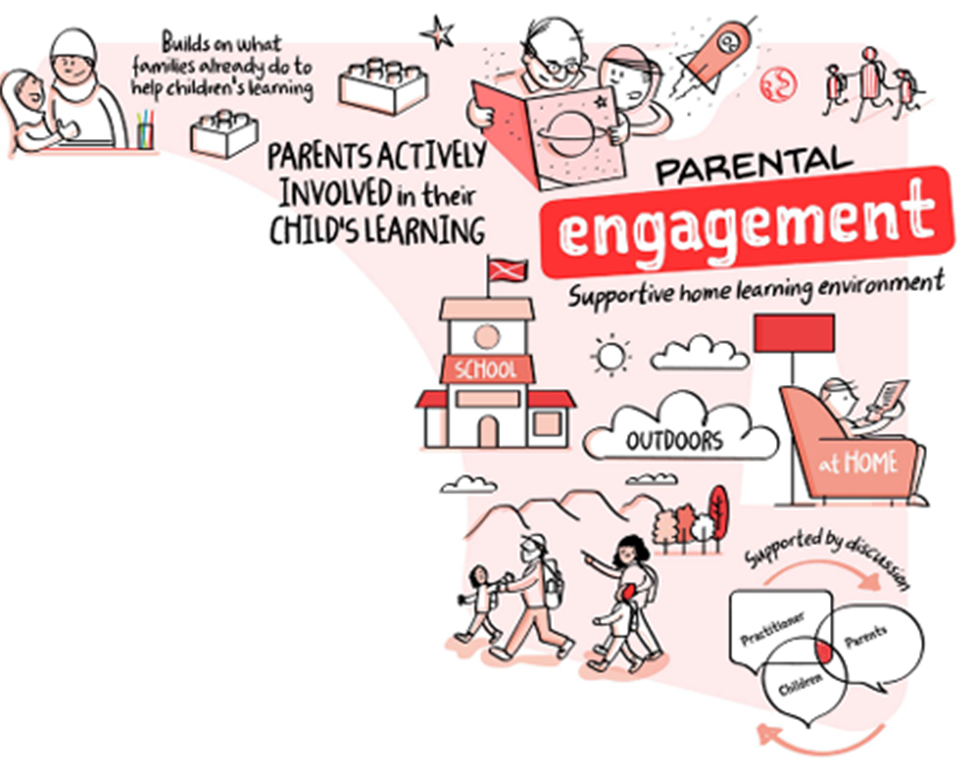 Parental EngagementA key driver for improvement (National Improvement Framework, 2015)
‘Parental engagement’ most often refers to parents actively and meaningfully engaging in their children’s learning (Harris and Goodall, 2007; Goodall and Montgomery, 2014).  Such learning can take place in a variety of settings…
Parental engagement is supported by discussion between parents, teachers and practitioners.
It focuses on how families can build upon what they already do to help their children’s learning and provide a supportive home learning environment.  
Parental engagement represents a greater ‘commitment, ownership of action’ than parental involvement within educational settings such as early learning and childcare and schools.
7
Parental Engagement
Parental engagement refers to teachers and schools involving parents in supporting their children’s academic learning. It includes:
approaches and programmes which aim to develop parental skills such as literacy or IT skills;
general approaches which encourage parents to support their children with, for example reading or homework;
the involvement of parents in their children’s learning activities; and
more intensive programmes for families in crisis. 









https://educationendowmentfoundation.org.uk/education-evidence/teaching-learning-toolkit/parental-engagement
“When parental engagement is active,
it has a positive impact on attainment and achievement as well as positive attitudes to learning. 
(Goodall et al, 2011)
8
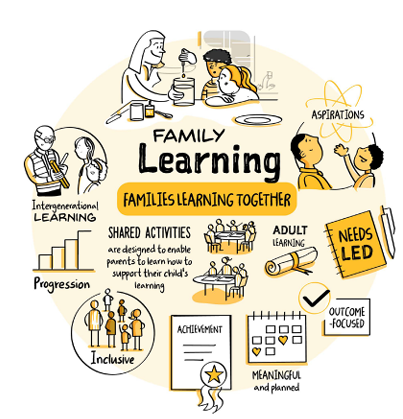 Family Learning
Family Learning encourages family members to learn together as and within a family, with a focus on intergenerational learning.  Family learning activities can also be specifically designed to enable parents to learn how to support their children’s learning.
‘
9
Family Learning
2.5 FAMILY LEARNING  
Themes:  
Engaging families in learning  
Early intervention and prevention 
Quality of family learning programmes 



This indicator focuses on increasing the positive impact of working with families to improve learning and achievement. The emphasis is on schools working in partnership with others in the community to support families to secure better outcomes through programmes which enable them to improve literacy, numeracy and health and wellbeing
10
We don’t know what we don’t know!
We differentiate so naturally for our children. 

How do we differentiate for our families?
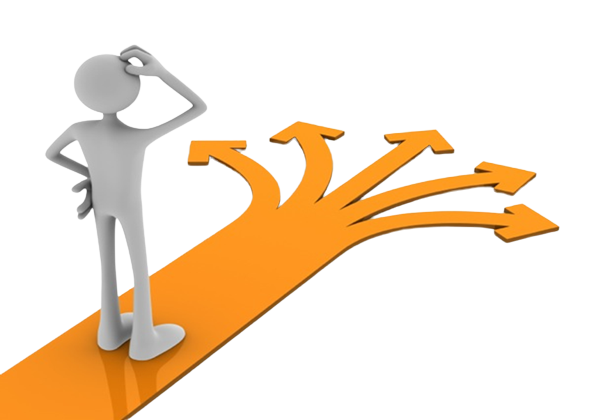 11
It’s simple…
Make time

Be visible

Get to know them 

Be realistic

Build relationships strong enough that they learn to trust you.
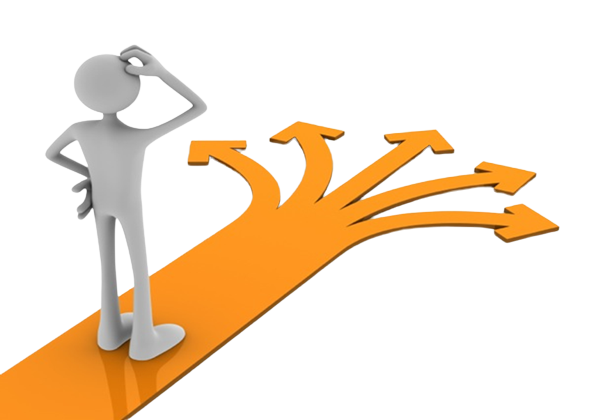 12
Scottish Education Values
 
Wisdom                  Justice                     Compassion                      Integrity
Wisdom
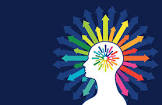 13
People Wisdom
Get to know your people

See your learner’s faces
See who they are and what motivates them
See the families as they present themselves
See the support around you 
  See the faces of each of your colleagues as we learn with and from each other
14
Contextual Wisdom
Know your context & remember your why 
What we are doing? 

Why are we doing
Where are your families coming from?
Do you know anything about their countries, their faith, their culture?

What do they bring that enrich your school context?
Embrace each and every one

Be part of the transformational change in culture
15
Procedural Wisdom
Know your procedures

Collaborate with colleagues
Draw upon expertise

Plan your how, plan your when and plan your what.

Be committed, be courageous 
& 
be brave!
16
Method
Meet with local nurseries & complete transition paperwork

(Formal information gathering)

Call all parents/guardians and ask them about their son or daughter

(Informal Information gathering = building relationships =enables personalised, meaningful planning)
17
Method
All levels of staff contribute to planning and are involved in some capacity of delivery; Teacher/s, SFLw/s, EAL, CLOL, PT, DHT, HT
(Staff are empowered. They are valued. The have a voice = Genuine collaboration = High level of motivation)


Invite everyone to our 7 week Play Café

(A platform for building relationships with each other; parents, children and staff)
18
Planning & Set up
4 weeks of informal fun. 

(Getting to know us and each other)

 3 different activities across 3 different areas in school.

Each activity enables each group to get to know staff as individuals away from the crowd.

(Becoming familiar with our school environment and our people in a natural way)
19
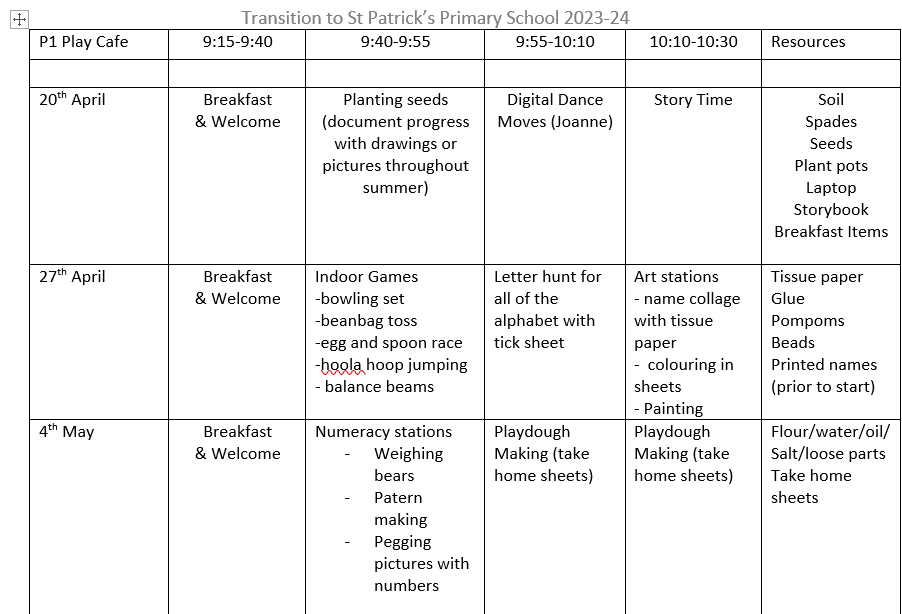 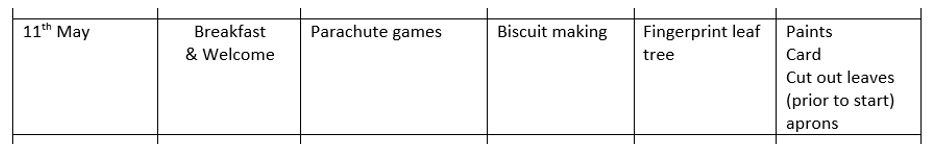 20
“I’m spending time with my class and my teacher now whilst my guardian listens to the information”
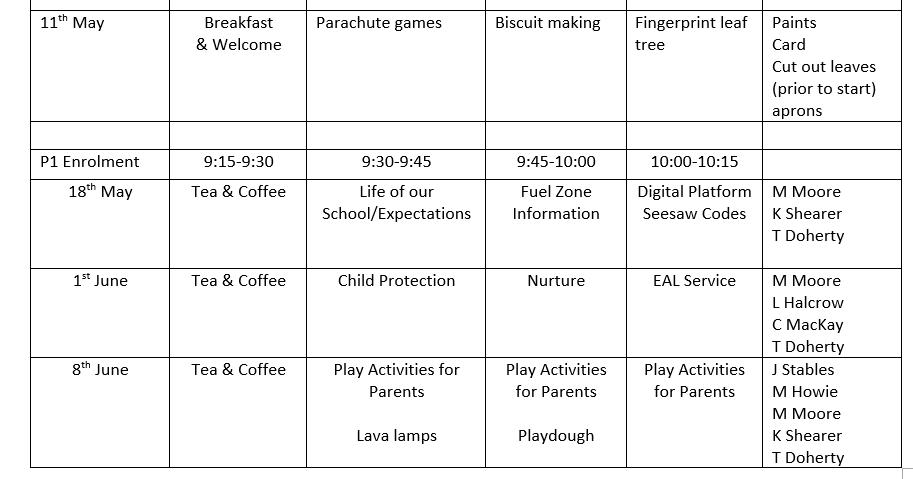 21
And Impact
Results
Families and pupil’s relaxed after first few visits and questions flowed reducing insecurities.
Some families became friends
Pupils excited to come in and greeted all staff members warmly.
Notable reduction of distress of parental/guardian separation.
Following a few weeks of Play Café, some parents/guardian met in the local park for their children to play.
Summer Play dates occurred
Parents/guardians know our school building well.
Parents/guardians relaxed enough to hear important information.
Continuous relationships with school staff
22
Children engaged in planned learning as activities are matched to personal preferences where possible.
What next?
Parental/Guardian audit
Gather data from the children – What’s going well? What do they like/dislike?
Staff reflect, evaluate and amend to suit
Always looking for ways to improve. Who doesn’t want to get better?
Removed Meet the teacher and replaced with personalised  telephone phone calls
23
Children and their families are at the ‘heart’ of what we strive for. (Scottish Government, 2018)
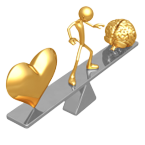 No significant learning occurs without significant relationships
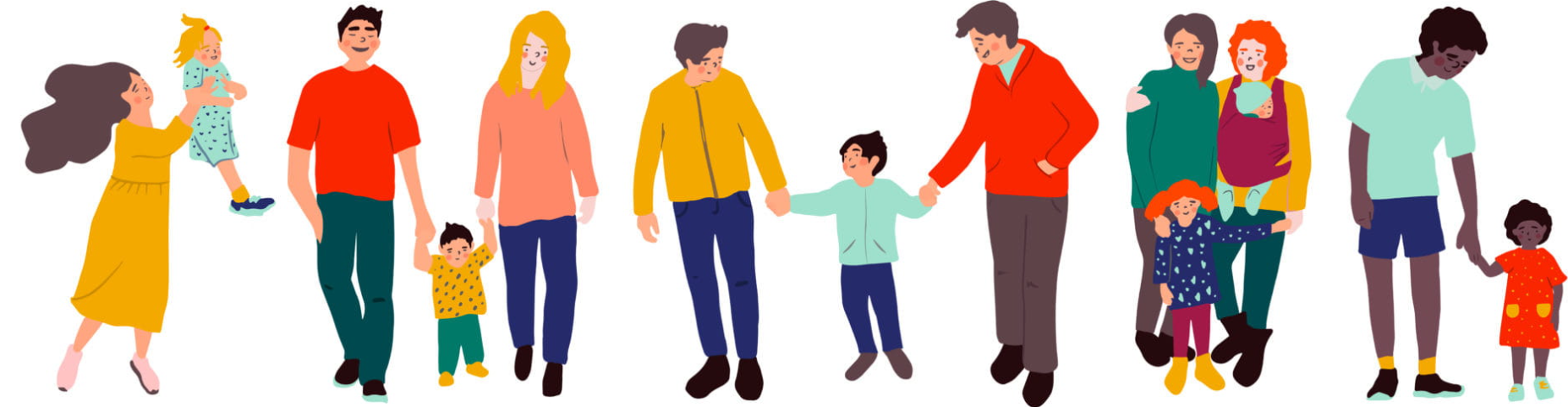 24
Thank You!
References:


https://organizingengagement.org/models/framework-of-six-types-of-involvement/

https://education.gov.scot/media/4w3lkhnd/strategic-framework-for-pi-pe-fl-lah-october-2022.pdf

https://www.gov.scot/publications/learning-together-scotlands-national-action-plan-parental-involvement-parental-engagement/pages/5/


https://educationendowmentfoundation.org.uk/education-evidence/teaching-learning-toolkit/parental-engagement

https://education.gov.scot/media/2swjmnbs/frwk2_hgios4.pdf

Davies, 2008.Leading the strategically focussed school.
25